Introduction to Carbohydrates
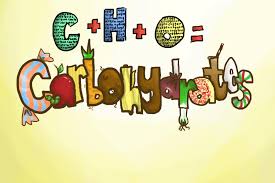 Dr. Shaimaa Munther
Carbohydrates
Carbohydrates are the most abundant organic molecules in nature.

Organic compounds containing C, H and O.

The empiric formula for many of the simpler carbohydrates is (CH2O)n, hence the name “hydrate of carbon.”
[Speaker Notes: Hydrogen and Oxygen in Carbohydrates were found to be present in the same proportion as in water. (2:1).(E.g. Glucose C6H12O6 or C6 (H2O)6).]
Carbohydrates functions
Carbohydrates serve as energy source.

Ribose and deoxyribose sugars form part of of RNA and DNA. 

Polysaccharides are structural elements in the cell .

Carbohydrates are linked to many proteins and lipids, forming different molecular classes are the proteoglycans, the glycoproteins and the glycolipids.
Carbohydrates Classification
Carbohydrates Classified based on:
 
Number of sugar units 
Size of base carbon chain
Location of C=O group
Stereochemistry
Types of Carbohydrates
Classifications based on number of sugar units in total chain.

Monosaccharides :       Single sugar unit
Disaccharides:             Two sugar units
Oligosaccharides:         3 to 10 sugar units
Polysaccharides:          More than 10 units

Chaining relies on ‘bridging’ of oxygen atoms glycoside bonds
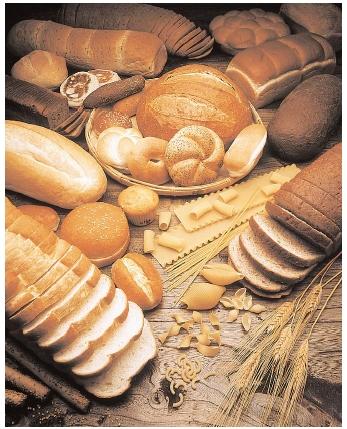 (Cellulose)
MONOSACCHARIDES
Monosaccharides are those carbohydrates which can not be hydrolyzed further into more simple carbohydrates.

Thus, they are the Simplest form of Carbohydrates.
Monosaccharides are further classified on the basis of:
Aldehyde or Ketone :
Aldomonosaccharides (Aldoses).
Ketomonosaccharides (Ketoses).
Carbon Chain Length.
Trioses.
Tetroses.
Pentoses.
Hexoses.
Heptoses.
Monosaccharides Classification
The first classification, is Based on location of functional group .

The functional group is the carbonyl group C=O which may be either
Aldose		                Ketose
   Aldehyde C=O	             ketone C=O
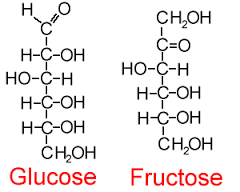 Monosaccharide classifications
Number of carbon atoms in the chain
H     
          |
        C=O
           |
    H-C-OH
          |
    H-C-OH
           |
    H-C-OH
           |
        CH2OH
H     
            |
          C=O
             |
     H- C- OH
            |
     H- C-OH
            |
    H - C-OH
            |
      H-C-OH
            |
          CH2OH
H     
          |
         C=O
          |
     H-C-OH
          |
        CH2OH
H     
           |
         C=O
           |
     H-C-OH
           |
     H-C-OH
            |
         CH2OH
Triose           Tetrose           Pentose            Hexose

 Can be either aldose or ketose sugar.
Examples of Monosaccharides
D-glucose
Glucose is an aldohexose sugar.

Common names include dextrose, grape sugar, blood sugar.

Most important sugar in our diet.

Most abundant organic compound found in nature.

Level of fasting blood glucose         ( 65-110 mg/ dl)
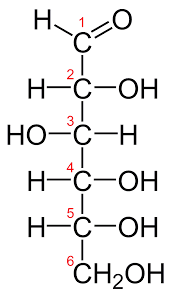 D-Fructose
Another common sugar.

It is a ketohexose.

Sweetest of all sugars.
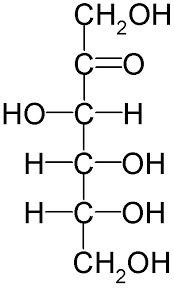 CH2OH 
           |
       C=O
           |
HO-C-H
           |
    H-C-OH
            |
    H-C-OH
            |
        CH2OH
Isomers and Epimers
Isomers:
     Compounds that have the same chemical formula but have different structures are called isomers. For example:
 
fructose, glucose, mannose, and galactose are all isomers of each other, having the same chemical formula, C6H12O6. 

Epimers: 
     Carbohydrate isomers that differ in configuration around only one specific carbon atom (with the exception of the carbonyl carbon) are defined as epimers of each other. Example: 

Glucose and galactose are C-4 epimers (their structures differ only in the position of the –OH group at carbon 4).
Glucose and mannose are C-2 epimers.
[Speaker Notes: Note: The carbons in sugars are numbered beginning
at the end that contains the carbonyl carbon—that is, the aldehyde
OHowever, galactose and mannose are NOT epimers—they differ in the position of –OH groups at two carbons (2 and 4) and are, therefore, defined only as isomers .r keto group (Figure 7.4).]]
Anomeric Carbon
Epimeric Carbons
Penultimate Carbon
Terminal Alcohol Carbon
Straight Chain Structure of Typical Monosaccharide (Glucose)
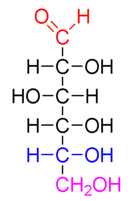 [Speaker Notes: Note: The carbons in sugars are numbered beginning
at the end that contains the carbonyl carbon—that is, the aldehyde
OHowever, galactose and mannose are NOT epimers—they differ in the position of –OH groups at two carbons (2 and 4) and are, therefore, defined only as isomers .r keto group (Figure 7.4).]]
Enantiomers
A special type of isomerism is found in the pairs of structures that are mirror images of each other.
These mirror images are called enantiomers, and the two members of the pair are designated as a D- and an L-sugar .
The vast majority of the sugars in humans are D-sugars.
 In the D isomeric form, the –OH group on the asymmetric carbon (a carbon linked to four different atoms or groups) farthest from the carbonyl carbon is on the right, whereas in the L-isomer it is on the left.
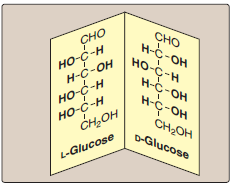 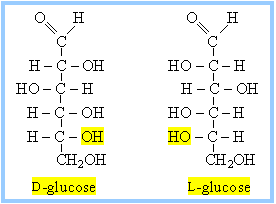 [Speaker Notes: D and L isomerism: The designation of a sugar isomer as the D form or of its mirror image as the L form is determined by its spatial relationship to the parent compound of the carbohydrates, the three-carbon sugar glycerose (glyceraldehyde). The L and D forms of this sugar, and of glucose, are shown in Figure 14–2. The orientation of the —H and — OH groups around the carbon atom adjacent to the terminal primary alcohol carbon (carbon 5 in glucose) determines whether the sugar belongs to the D or L series. When the — OH group on this carbon is on the right (as seen in Figure 14–2), the sugar is the D isomer; when it is on the left, it is the L isomer. Most of the naturally occurring
monosaccharides are D sugars, and the enzymes responsible for their metabolism are specific for this configuration.
The presence of asymmetric carbon atoms also confers optical activity on the compound. When a beam of plane-polarized light is passed through a solution of an optical isomer, it rotates either to the right, dextrorotatory (+), or to the left, levorotatory (–). The direction of rotation of polarized light is independent of the stereochemistry of the
sugar, so it may be designated D(–), D(+), L(–), or L(+). For example, the naturally occurring form of fructose is the D(–) isomer. In solution, glucose is dextrorotatory, and glucose solutions are sometimes known as dextrose.]
Cyclization of Monosaccharides
Less than 1% of each of the monosaccharides with five or more carbons exists in the open-chain (acyclic) form. 

Rather, they are predominantly found in a ring (cyclic) form, in which the aldehyde (or keto) group has reacted with an alcohol group on the same sugar, making the carbonyl carbon (carbon 1 for an aldose or carbon 2 for a ketose) asymmetric.

Note:
Pyranose refers to a six-membered ring consisting of five carbons and one oxygen, for example, glucopyranose whereas furanose denotes a five-membered ring with four carbons and one oxygen.
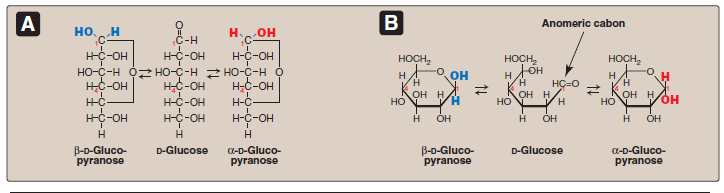 Anomeric carbon: Cyclization creates an anomeric carbon
Anomeric carbon: Cyclization creates an anomeric carbon (the former carbonyl carbon), generating the α and β configurations of the sugar, for example, α-D-glucopyranose and β-D-glucopryanose.
These two sugars are both glucose but are anomers of each other. 

Note: 
      In the α configuration, the OH on the anomeric C projects to the same side as the ring in a modified Fischer projection formula and is trans to the CH2OH group in a Haworth projection formula.
Enzymes are able to distinguish between these two structures and use one or the other preferentially. For example, glycogen is synthesized from α-D-glucopyranose, whereas cellulose is synthesized from β-D-glucopyranose.
The cyclic α and β anomers of a sugar in solution are in equilibrium with each other, and can be spontaneously interconverted (a process called mutarotation).
[Speaker Notes: Because the α and β forms are not mirror images, they are
referred to as diastereomers.]]
CH
OH
2
H
O
H
H
H
O
OH
H
C
OH
OH
H
C
OH
OH
H
HO
C
H
H
C
OH
CH
OH
2
H
C
OH
O
OH
H
H
CH
OH
H
OH
2
H
OH
H
OH
Cyclization of D-glucoseFischer vs. Haworth projections
 -D - glucose
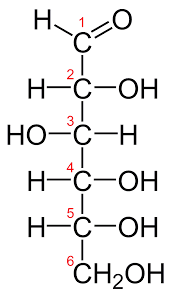  - D - glucose
Cyclization of D-fructose
 - D - fructose
CH2OH
CH
OH
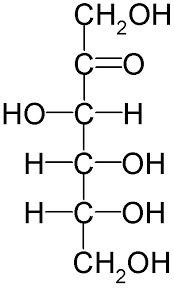 2
O
H
OH
OH
CH
2
H
OH
C
O
H
OH
HO
C
H
 - D - fructose
H
C
OH
C
OH
H
OH
CH
OH
2
O
CH
OH
OH
H
2
H
CH2OH
H
OH
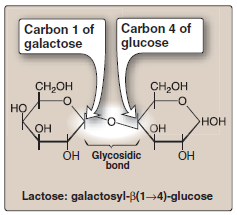 Joining of Monosaccharides
Monosaccharides can be joined to form disaccharides,
      oligosaccharides, and polysaccharides.

The bonds that link sugars are called glycosidic bonds. These are formed by enzymes known as glycosyltransferases that use nucleotide sugars such as UDP-glucose as substrates.

Naming glycosidic bonds: Glycosidic bonds between sugars are named according to the numbers of the connected carbons, and with regard to the position of the anomeric hydroxyl group of the sugar involved in the bond.
 
If this anomeric hydroxyl is in the α configuration, the linkage is an  α-bond. If it is in the β configuration, the linkage is a β-bond.
 
Lactose, for example, is synthesized by forming a glycosidic bond between carbon 1 of β-galactose and carbon 4 of glucose. The linkage is, therefore, a β(1→4) glycosidic bond .
Glycosidic Bonds
Disaccharides
Two Joined Monosaccharides, examples:  
Sucrose: Glucose + Fructose
Maltose: Glucose + Glucose
Lactose: Glucose + Galactose
The Most Important Disaccharides
2 glucose molecules
glucose + fructose
glucose +galactose
Oligosaccharides
Composed of:
 Three to ten monosaccharide units.
 E.g. Fructooligosaccharides
Polysaccharides
Larger than ten monosaccharide units.
Can reach many thousands of units.
Examples:
Glycogen
 Starch
 Fibres ( Cellulose)
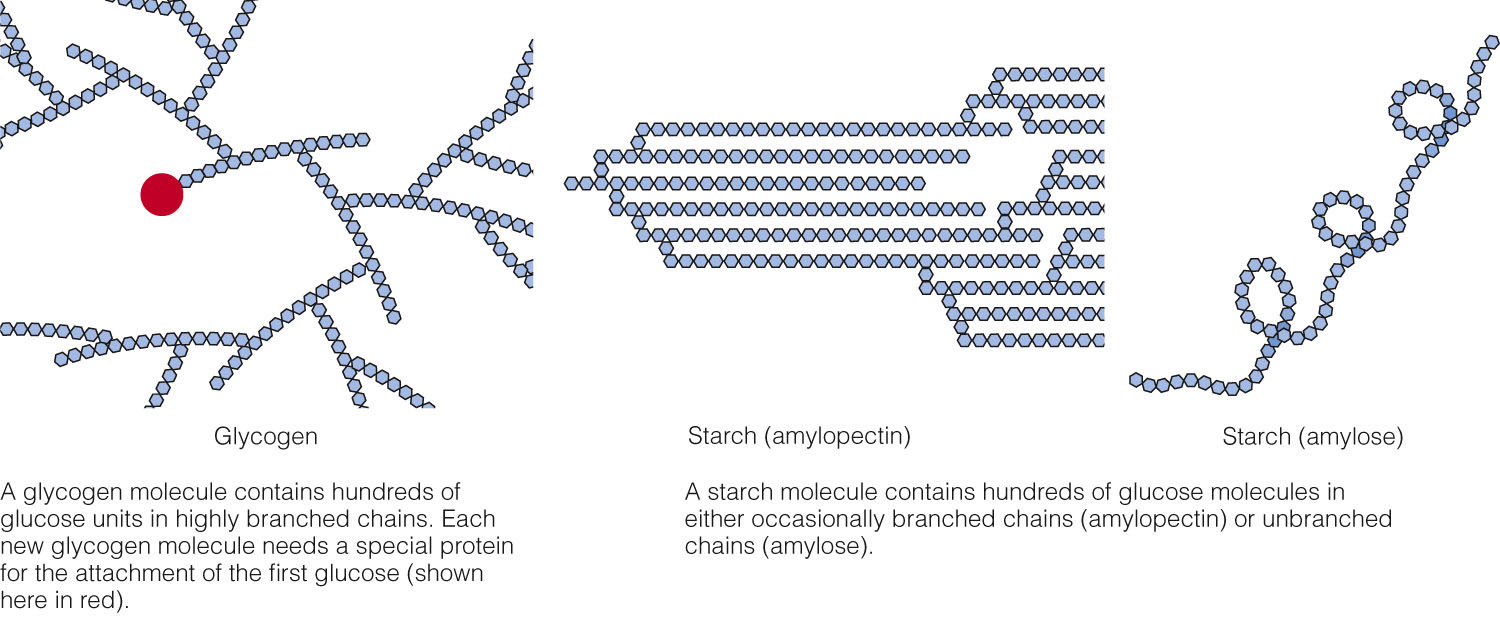 Fig. 4-8, p. 101
[Speaker Notes: Figure 4.8: Glycogen and Starch Molecules Compared (Small Segments). 
These units would have to be magnified millions of times to appear at the size shown in this figure. For details of the chemical structures, see Appendix C.]
Lipids  of Physiologic Significance
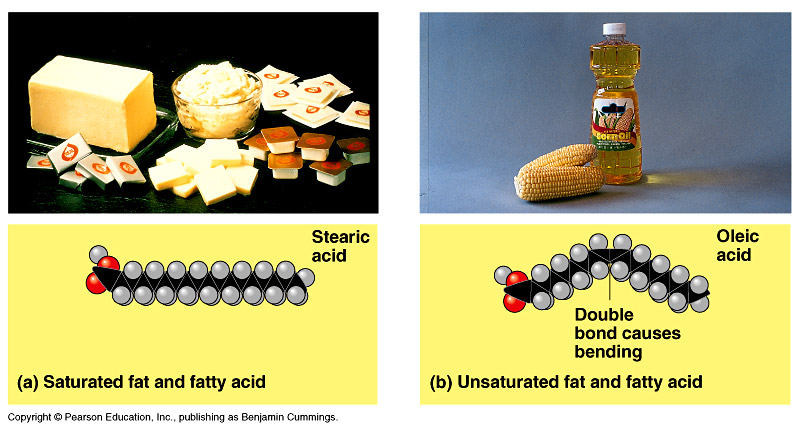 Dr. Shaimaa Munther
Lipids
Lipids are a heterogeneous group of compounds including fats, oils, steroids, waxes, and related compounds, that are insoluble in water, but soluble in an organic solvent (e.g., ether, benzene, acetone, chloroform)

“lipid” composed mainly from C, H, O 

•  The main feature, in all lipids, is the large number of carbon-hydrogen bonds which makes them non-polar.
Function of Lipids
1. Energy Stores 
      Triglycerides act as energy reserves. The majority of triglycerides are stored in adipose tissue, in adipocytes (fat cells) 
2.  Sources of energy 
      Fatty acids are released from triglycerides are broken down in the mitochondria and used in the production of energy. 
3.  Insulation 
      Subcutaneous adipose tissue is important in the maintenance of body temperature 
3.  Absorption 
      Phospholipids help to emulsify fats and increase absorption of fats and fat-soluble nutrients (e.g. sterols, vitamins) 
4.  Local hormones 
      Membrane phospholipids can be converted into hormone-like substances called ‘eicosanoids’ which control smooth muscle contraction, blood clotting and immune cell stimulation
Function of Lipids
5.  Structural element of cell membrane 
       Phospholipids

6. Metobolic Functions: 
   Cholesterol is metabolised to: 
      •Sex Hormones - reproduction 
      •Corticosteroids – stress response 
      •Mineralcorticoids – blood pressure regulation 

7. Bile Acids – digestive health 
     
8. Vitamin D ( the immune modulater ) with other fat-soluble vitamins and essential fatty acids are contained in the fat of natural foods
[Speaker Notes: •Extremely important for brain health 
•Cell Communication 
–Inositol phospholipids translate extracellular signals into intracellular ones 
–Sphingolipids are involved in cell recognition and cell signalling cascades involved in apoptosis, proliferation, inflammation and differentiation]
Lipids Classification
Lipids can be classified into:
1. Simple lipids: Esters of fatty acids with various alcohols.
         1. Fats.
         2. Waxes.

2. Complex lipids: Esters of fatty acids containing groups in addition to an alcohol and a fatty acid.
        1. Phospholipids.
        2. Glycolipids (glycosphingolipids).

3. Other complex lipids: 
        1. Sulfolipids 
        2.  Amino lipids.
        3. Lipoproteins.

4. Precursor and derived lipids:
            These include fatty acids, glycerol, steroids, other alcohols, fatty aldehydes, ketone bodies , hydrocarbons, lipid-soluble vitamins, and hormones.
       
Note : Because they are uncharged, acylglycerols (glycerides), cholesterol, and cholesteryl esters are termed neutral lipids.
Classification Scheme
Lipids
Complex
Derived
Fatty acids
Sterols
Diglycerides
monoglycerides
Simple
Wax esters
Triacylglycerol
Phospholipids
Glycolipids
1.Cerebrosides
2.Gangliosides
Glycerophospholipids
1.Phosphatidylcholine (PC)
2.Phosphatidylethanolamine (PE)
3.Phosphatidylinositol (PI)
Sphingolipids
           1.Ceramides
           2.Sphingomyelin
Biological Classification Of Lipids
Based on there Biological functions Lipids can be classified into:
Storage Lipids:
    The principle stored form of energy example : Triglycerols

Structural Lipids:
   The major structural elements of biological Membranes example: Phospholipids and its derivatives
Fatty Acids
Common building block for most lipids 
Long-chain carboxylic acids 
Made up of carbon, hydrogen, oxygen 
            –  Mostly carbon & hydrogen atoms 
            –  Usually have an even number of carbons 
Fatty acids occur in the body mainly as esters in natural fats and oils, but are found in the unesterified form as free fatty acids, a transport form in the plasma.
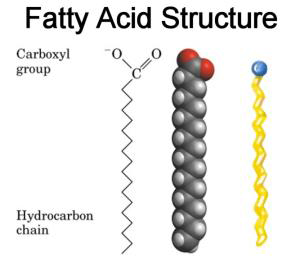 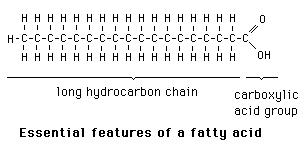 Fatty Acid Characteristics
A fatty acid may be characterized as saturated, unsaturated, monounsaturated, polyunsaturated or trans fatty acid. 
This is determined by its chemical bonds and structure
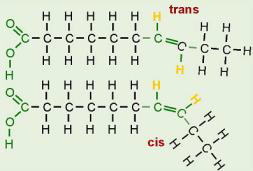 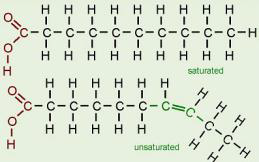 Cis- and Trans-Fatty Acids Compared
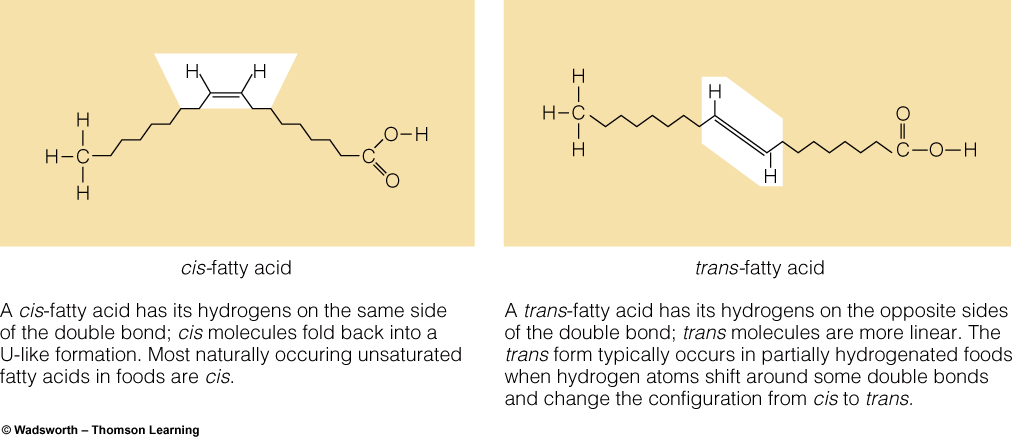 Fatty acids may occur as saturated , monounsaturated or polyunsaturated
Essential fatty acids
Two fatty acids are dietary essentials in humans because of our inability to synthesize them: 
linoleic acid, which is the precursor of ω-6 arachidonic acid, the substrate for prostaglandin synthesis 
α-linolenic acid, the precursor of other ω-3 fatty acids important for growth and development. 

Plants provide us with the essential fatty acids. [Note: Arachidonic acid becomes essential if linoleic acid is deficient in the diet.]
Storage Lipids
Storage Lipids include fats and oils, and wax.

Fats and oils:
 Are Esters of fatty acids with glycerol, composed of 3 fatty acids each in ester linkage with a single glycerol (Triacylglycerols)
Oils are fats in the liquid state


Waxes:
 Are esters of long-chain(C14-C36) saturated and unsaturated fatty acids with long chain (C16-C30) monohydric alcohols
Triglycerols
Triglycerol (Triglyceride) is an ester of glycerol with three fatty acids.  
Its also called neutral fat.
They are stored in adipocytes in animals
A mammal contains 5% to 25% or more of its body weight as lipids, 90% are TAG 
TAGs are non polar, hydrophobic molecules, essentially insoluble in water
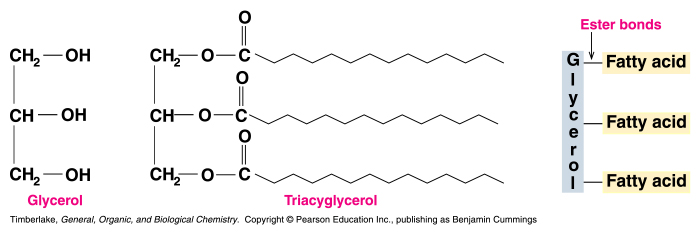 Structure of Triacylglyceride
Lipids as structural elements
1- Phospholipids
Phospholipids   includes  glycerophospholipids & Sphingolipids
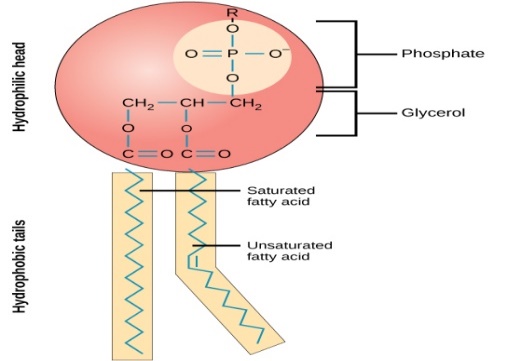 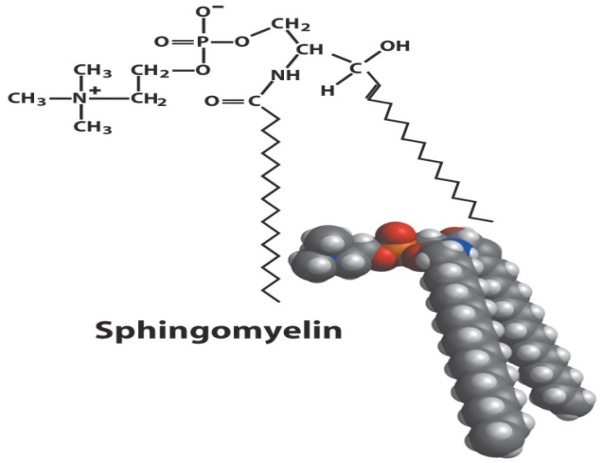 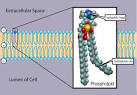 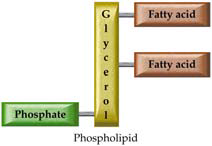 A- Glycerophospholipids
Glycerophospholipids  formed from 2 Fatty Acids and a phosphate group esterified with glycerol 

Act as ‘biological detergents’ and stabilizers

Mainly present with cell membrane 

Each   glycerophospholipid  includes:

A polar region: 
Glycerol
Carbonyl O of fatty acids, 
Pi 
The  polar head group (X)

A non-polar region: 
The hydrocarbon tails of fatty acids (R1, R2).
General structure of Glycerophospholipid
The type of fatty acid that connects to L-glycerol phosphate 3 Phosphate are specific for different organisms, different tissues of the same organisms, and different glycerophospholipids in the same cells and tissues.
B - Sphingolipids
Sphingolipids are derivatives of the lipid sphingosine, which has a long hydrocarbon tail, and a polar domain that includes an amino group. 

Sphingosine may be reversibly phosphorylated to produce the signal molecule sphingosine-1-phosphate.
 
Other derivatives of sphingosine are commonly found as constituents of biological membranesand nerveous system  e.g. Ceramide & Sphingomyelin
2- Glycolipids
Glycolipids are widely distributed in every tissue of the body, particularly in nervous tissue such as brain. 

   The major glycolipids found in animal tissues are glycosphingolipids e.g. cerebroside & gangliosides

   Cerebroside is a sphingolipid (ceramide) with a monosaccharide  such as glucose or galactose as polar head group.

   Ganglioside is a ceramide with a polar head group that is a complex oligosaccharide, including the acidic sugar derivative sialic acid ( neuraminic acid)
Cerebroside
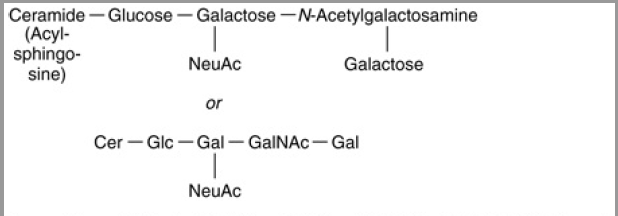 Ganglioside
Cholesterol a Type of Sterol Lipids
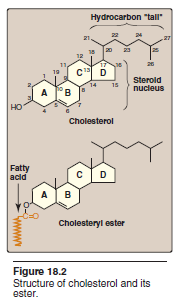 Cholesterol is an essential component of cell membranes modulating their fluidity, and, in specialized tissues, cholesterol is a precursor of bile acids, steroid hormones, and vitamin D.

Cholesterol is a very hydrophobic compound. It consists of four fused hydrocarbon rings (A-D) called the “steroid nucleus”), and it has an eight-carbon, branched hydrocarbon chain attached to carbon 17 of the D ring. Ring A has a hydroxyl group at carbon 3, and ring B has a double bond between carbon 5 and carbon 6.

Found only in animals
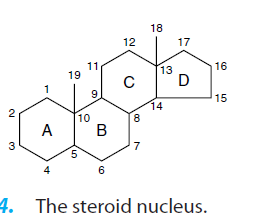